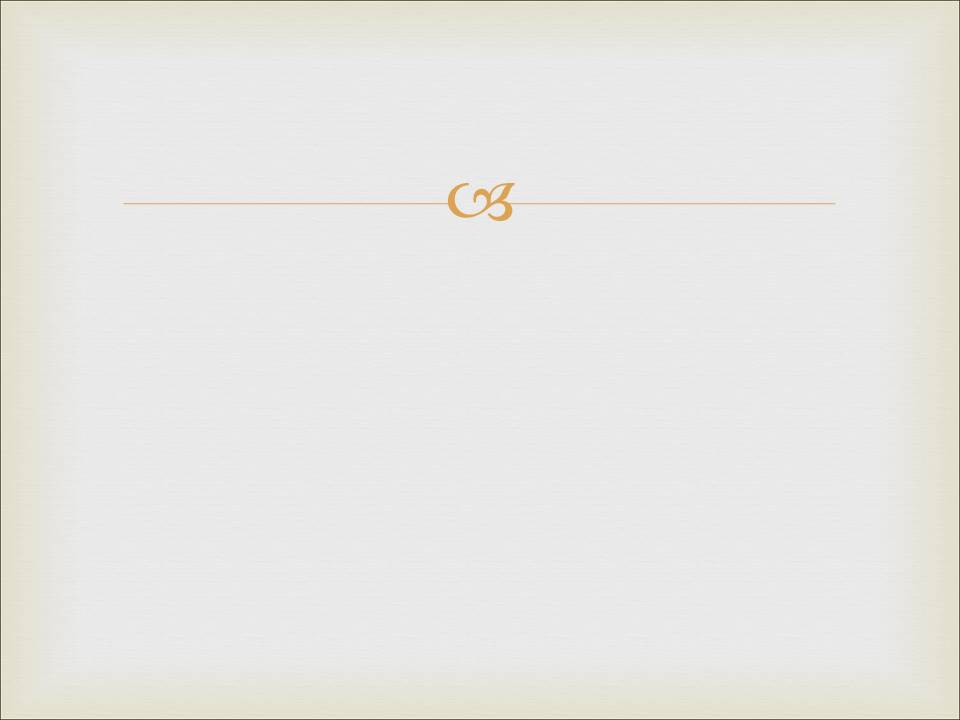 ПРАВДИВІСТЬ ЕМПІРИЧНИХ ЗНАНЬ
Правдивість знань, що тримані через органи чуття. Слід визнати, що органи чуття – це наші єдині двері в об’єктивний світ поза нашою свідомістю.
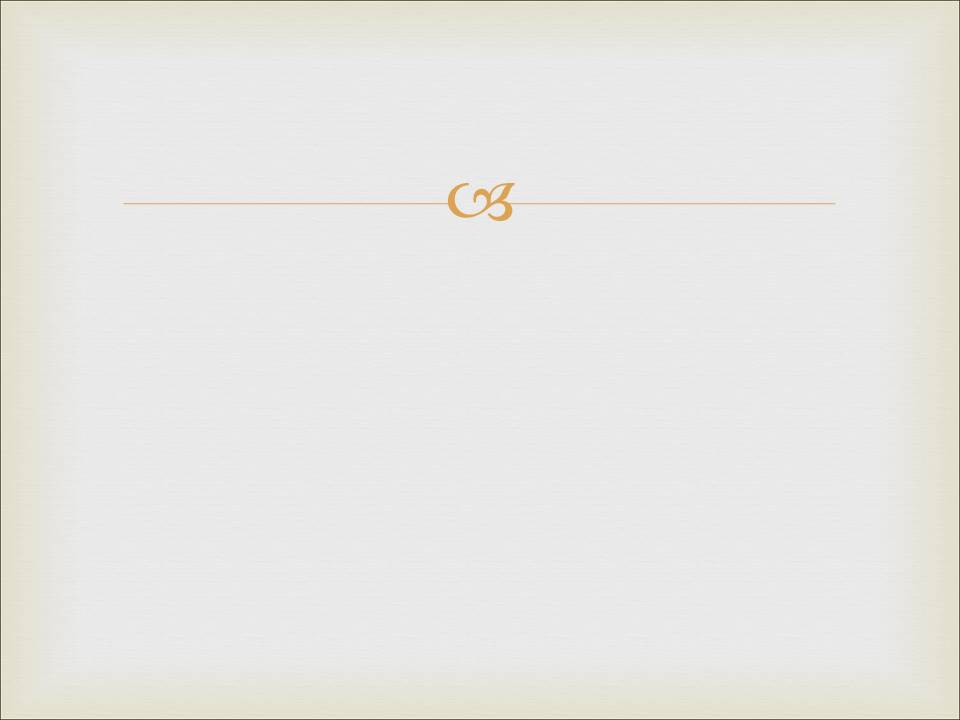 ПРАВДИВІСТЬ ЕМПІРИЧНИХ ЗНАНЬ
Заперечення правдивості чуттєвих сприйняттів. Девід Юм підкреслював, що наші органи чуття мають обмеження. Логічним є висновок, що ми не можемо покладатися на наші органи чуття в пошуках правди. Девід Юм все, що містить чуттєве сприйняття, зводив до скептицизму (ми нічого не можемо знати достеменно).
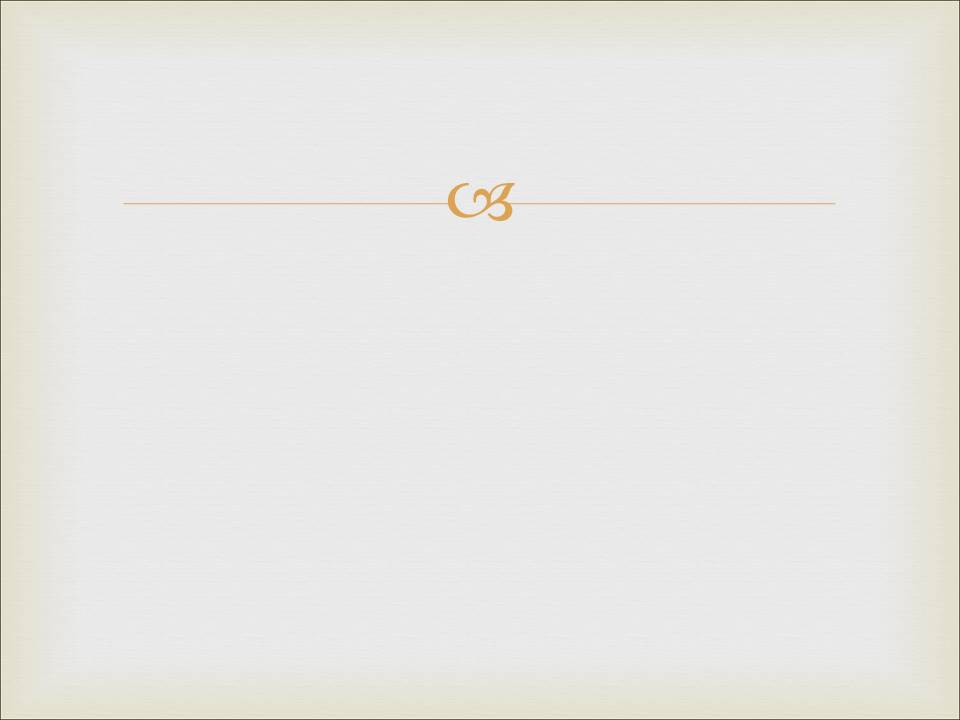 Позитивний внесок у епістемологію.
і. Необхідність підтверджувати відчуття:   
    а) органи чуттів можуть бути обмануті  
        ілюзією;
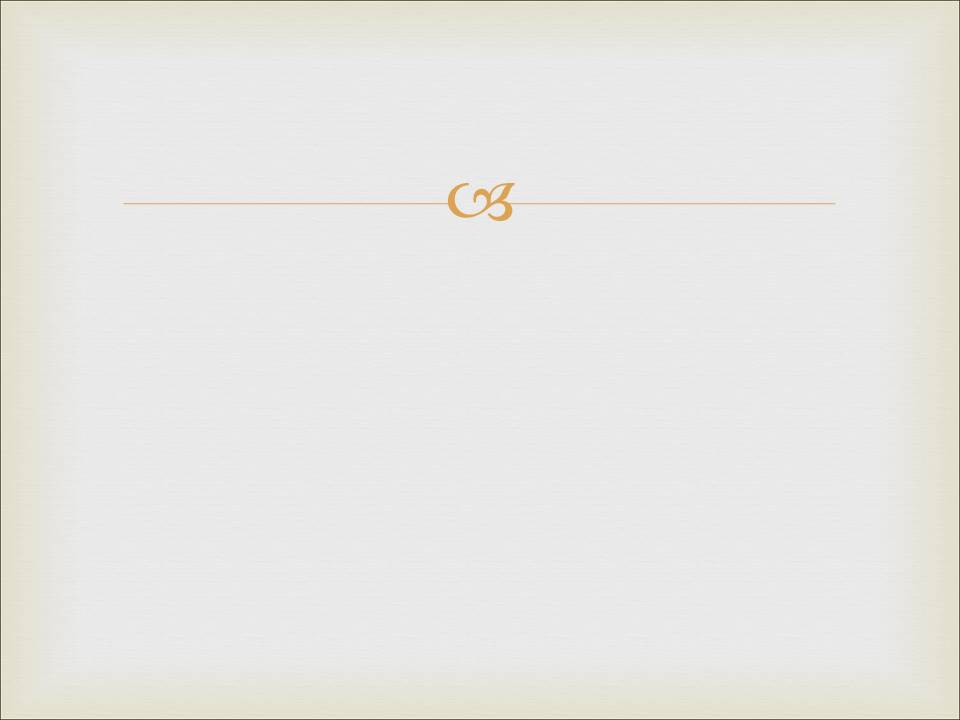 Позитивний внесок у епістемологію.
і. Необхідність підтверджувати відчуття:   
    а) органи чуттів можуть бути обмануті  
        ілюзією;
   b ) відчуття можуть бути перевірені та     
         підтверджені .
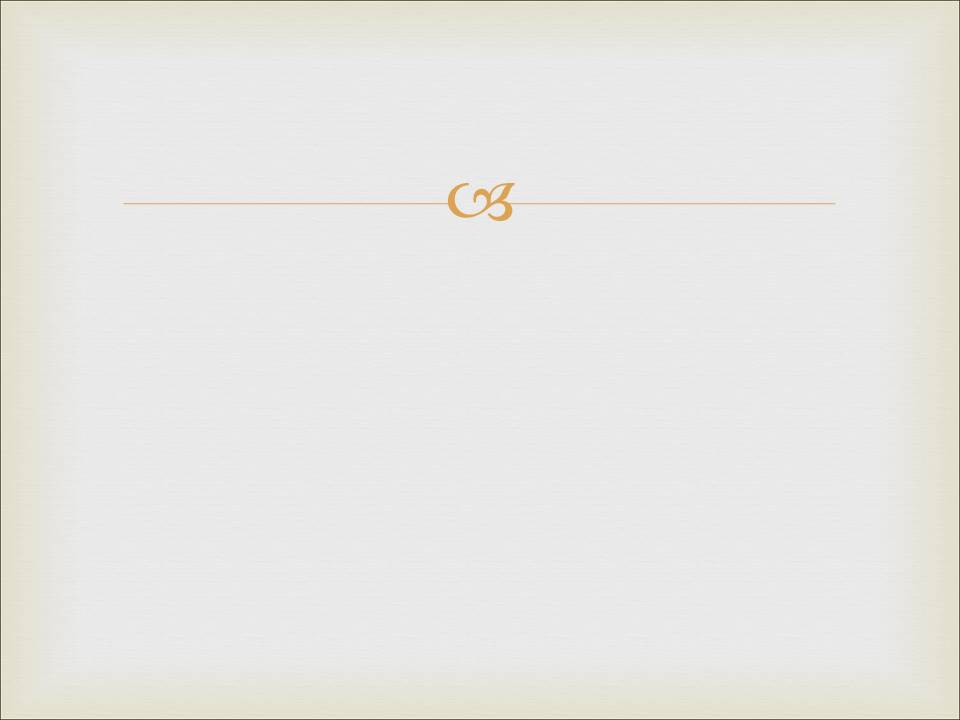 Позитивний внесок у епістемологію.
ІІ. Важливість цієї дискусії для християн.
1.
Біблія передбачає необхідність сприйняття світу органами чуттів: «А Господь ішов перед ними вдень у стовпі хмари, щоб провадити їх дорогою, а вночі в стовпі огню, щоб світити їм, щоб ішли вдень та вночі.»  (Вих 13:21)
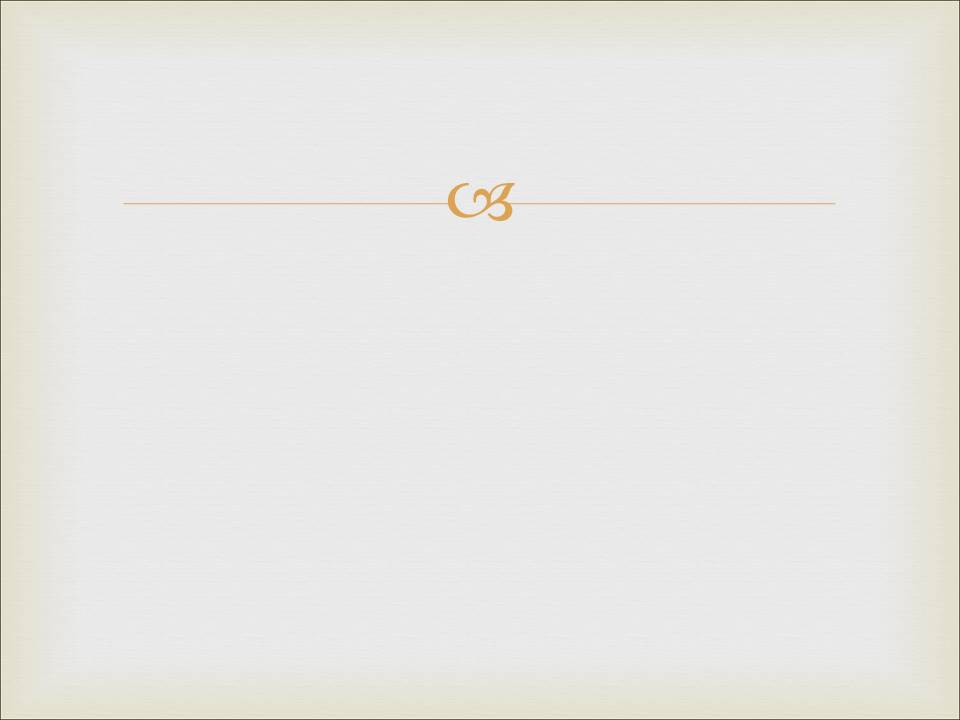 Позитивний внесок у епістемологію.
ІІ. Важливість цієї дискусії для християн.
1.
Біблія передбачає необхідність сприйняття світу органами чуттів: «А Господь ішов перед ними вдень у стовпі хмари, щоб провадити їх дорогою, а вночі в стовпі огню, щоб світити їм, щоб ішли вдень та вночі.»  (Вих 13:21) «І промовив Ісус їм у відповідь: Ідіть, і перекажіть Іванові, що ви бачили й чули: Сліпі прозрівають, криві ходять, очищуються слабі на проказу, і чують глухі, воскресають померлі, убогим звіщається Добра Новина.»  (Лук 7:22)
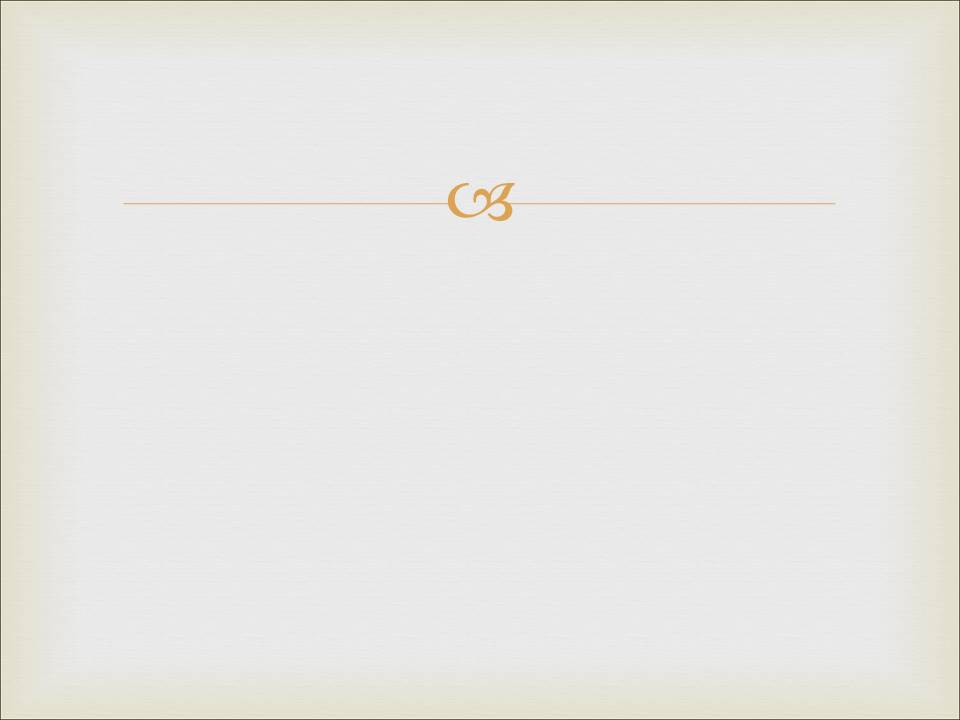 Позитивний внесок у епістемологію.
ІІ. Важливість цієї дискусії для християн.
1.
Біблія передбачає необхідність сприйняття світу органами чуттів: «А Господь ішов перед ними вдень у стовпі хмари, щоб провадити їх дорогою, а вночі в стовпі огню, щоб світити їм, щоб ішли вдень та вночі.»  (Вих 13:21) «І промовив Ісус їм у відповідь: Ідіть, і перекажіть Іванові, що ви бачили й чули: Сліпі прозрівають, криві ходять, очищуються слабі на проказу, і чують глухі, воскресають померлі, убогим звіщається Добра Новина.»  (Лук 7:22) « Бо ми сповістили вам силу та прихід Господа нашого Ісуса Христа, не йдучи за хитро видуманими байками, але бувши самовидцями Його величі. Бо Він честь та славу прийняв від Бога Отця, як до Нього прийшов від величної слави голос такий: Це Син Мій Улюблений, що Його Я вподобав! І цей голос, що з неба зійшов, ми чули, як із Ним були на святій горі.» (2 Пет. 1:16-18)
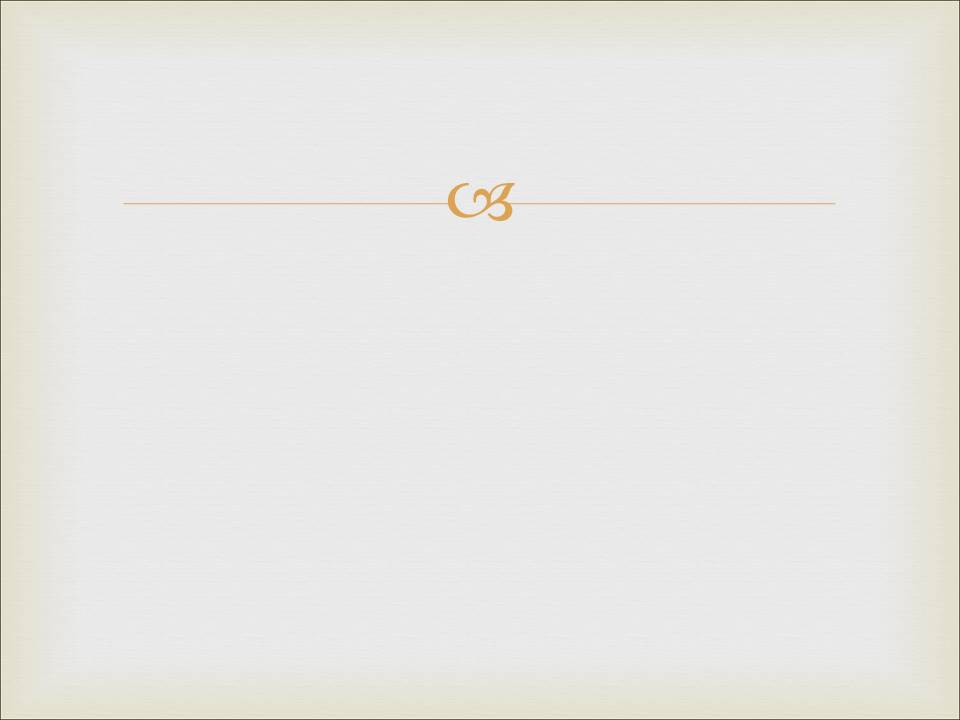 Позитивний внесок у епістемологію.
ІІ. Важливість цієї дискусії для християн.
Якщо ми не можемо довіряти нашим органам чуття, то тоді руйнується не тільки християнський догмат, але і вся наука.
2 .
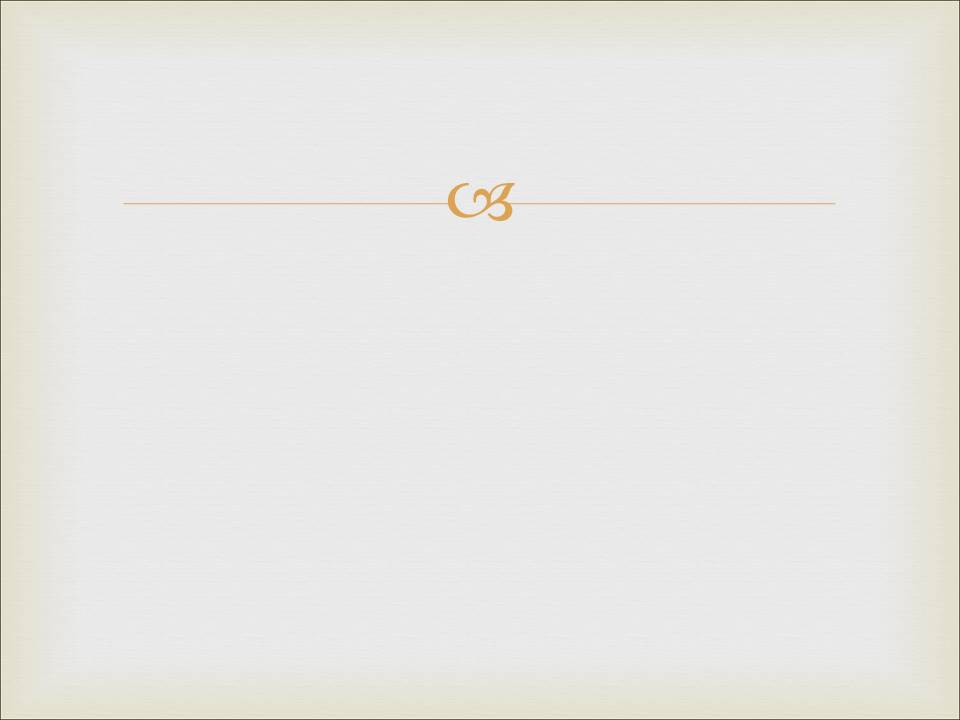 ПРАВДИВІСТЬ ЕМПІРИЧНИХ ЗНАНЬ
Іммануїл Кант та Загальна надійність органів чуття. Кант значну частину свого життя і кар’єри присвятив тому, що намагався воскресити закон використання причиново-наслідкового зв’язку і загальну надійність органів чуття.
Іммануїл Кант – один із найвпливовіших філософів в історії західної філософії 18 століття. Його внесок у метафізику, епістемологію, етику та естетику глибоко вплинули майже на кожен філософський рух наступних поколінь.
2.
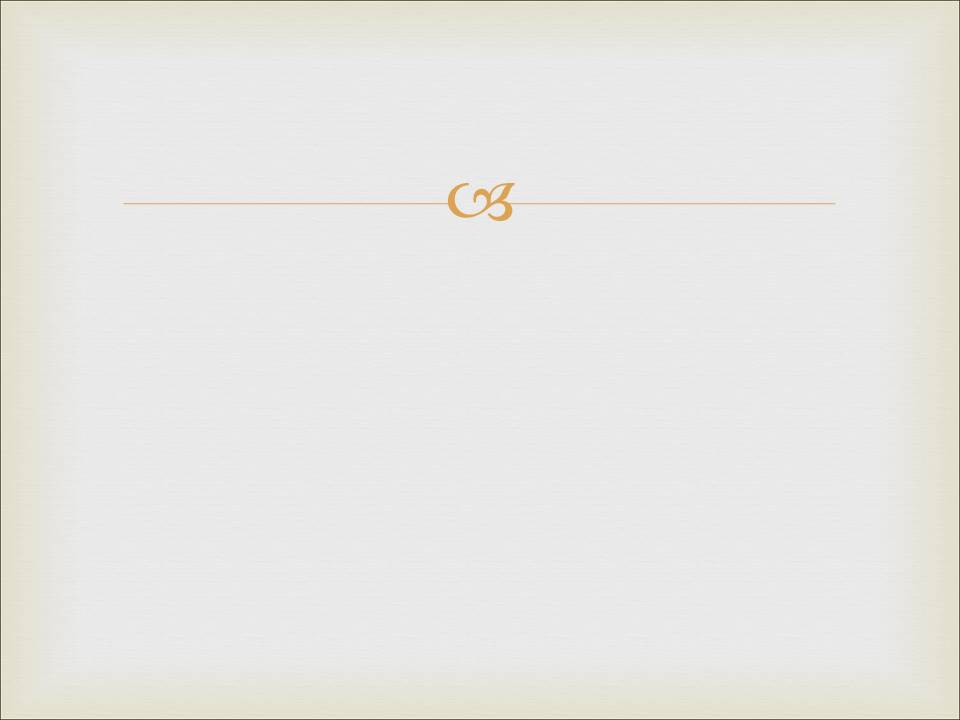 ПРАВДИВІСТЬ ЕМПІРИЧНИХ ЗНАНЬ
Іммануїл Кант та Загальна надійність органів чуття.
“ми не відстоюємо того, що наші органи чуття можуть дати нам вичерпне, повне  всеохопне розуміння реальности. Швидше за все ми підтримуємо загальну надійність наших органів чуття, тобто, що наявний зв'язок між нашим мисленням – що ми думаємо, і зовнішнім світом – ті предмети за межами нашого розуму є правдивими. І хоча наші органи чуття не є досконалі, тим не менше вони є тим єдиним нашим шляхом до фізичного світу, який є поза межами нашого розуму. Єдині двері у зовнішній світ, яким володіє мій розум –це мої органи чуття. Розум може мислити, уявляти, роздумувати, але він не може нічого сприймати без органів чуття..”
2.
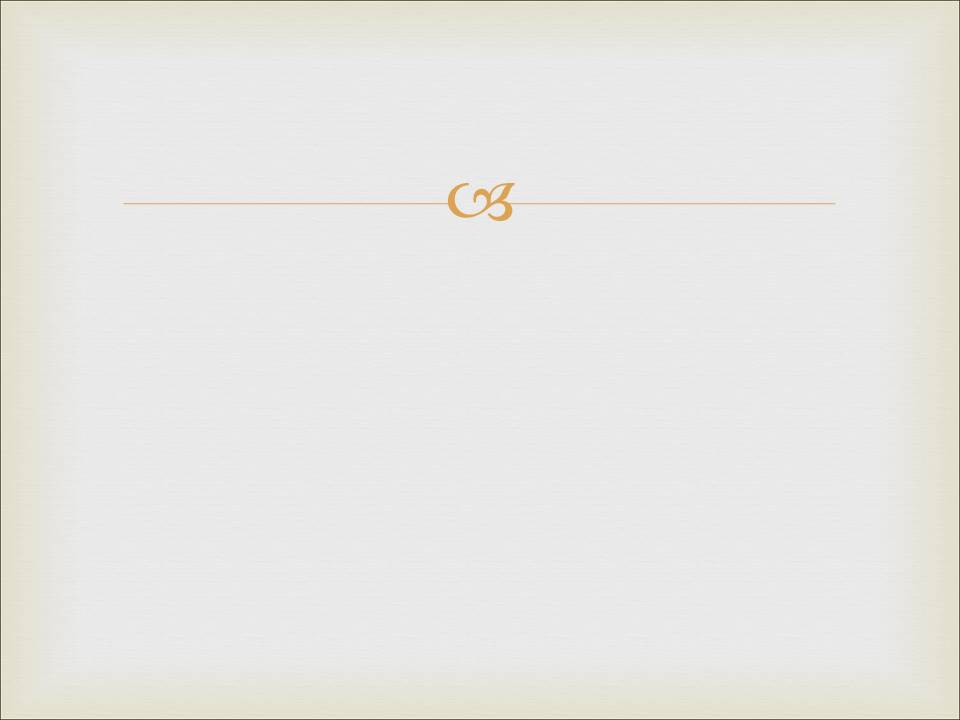 ПРАВДИВІСТЬ ЕМПІРИЧНИХ ЗНАНЬ
Іммануїл Кант та Загальна надійність органів чуття.
Чимала частина праць Канта звертається до питання: що ми можемо пізнати? Відповідь можна стисло висловити так: наші знання обмежується математикою і дослідженням природнього емпіричного світу.  З погляду Канта об’явлення не можна приймати за правдиву інформацію. Він не погоджувався прийняти його як достеменне, абсолютне, надійне джерело інформації. Чому він так мислив? Для Канта розум відігравав активну роль в отриманні інформації.
2.